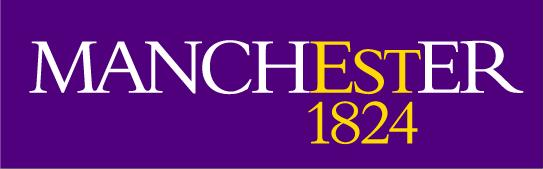 Discrepancy between satellite- and ground-based measurements of SO2 emissions from the Kilauea 2020/21 eruption
Juliette Delbrel, Mike Burton, Catherine Hayer, Ben Esse, Matthew Varnam
juliette.delbrel@postgrad.manchester.ac.uk
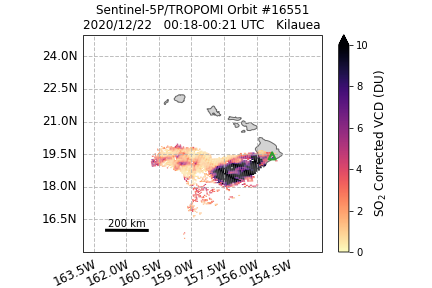 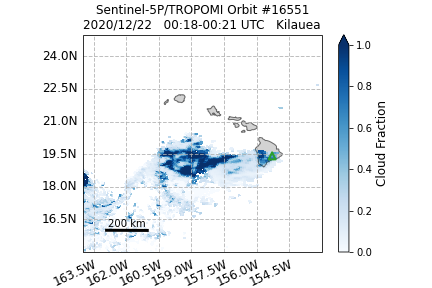 (a)
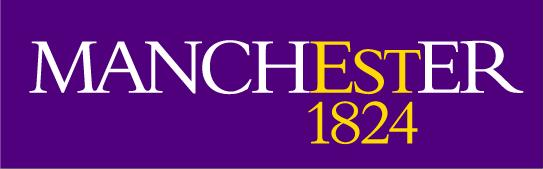 Discrepancy between satellite- and ground-based measurements of SO2 emissions from the Kilauea 2020/21 eruption
Juliette Delbrel, Mike Burton, Catherine Hayer, Ben Esse, Matthew Varnam
(b)
juliette.delbrel@postgrad.manchester.ac.uk